YEAR 7 ENGLISH
Grove Primary School
KS1 Cycle B - Enrichment Map
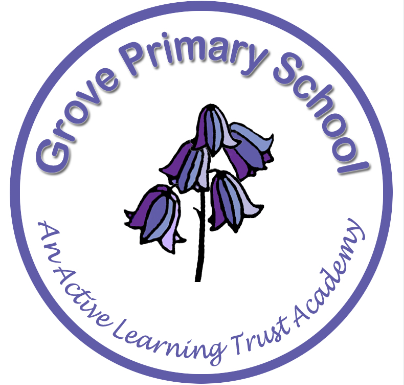 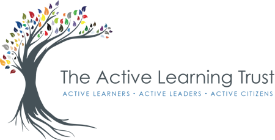 Science Share
Spring 1
Autumn 2
Spring 2
Summer 1
Summer 2
Police Safety
Skittleball club
Film club
Skittleball
Lego Education
Lego club
Matball
Tractor visit
Fire Engine visit
Craft club
Ball club
Panathlon
Film club
Film club
Games club
Autumn 1
Football tournament
Key Stage 1 ENRICHMENT JOURNEY